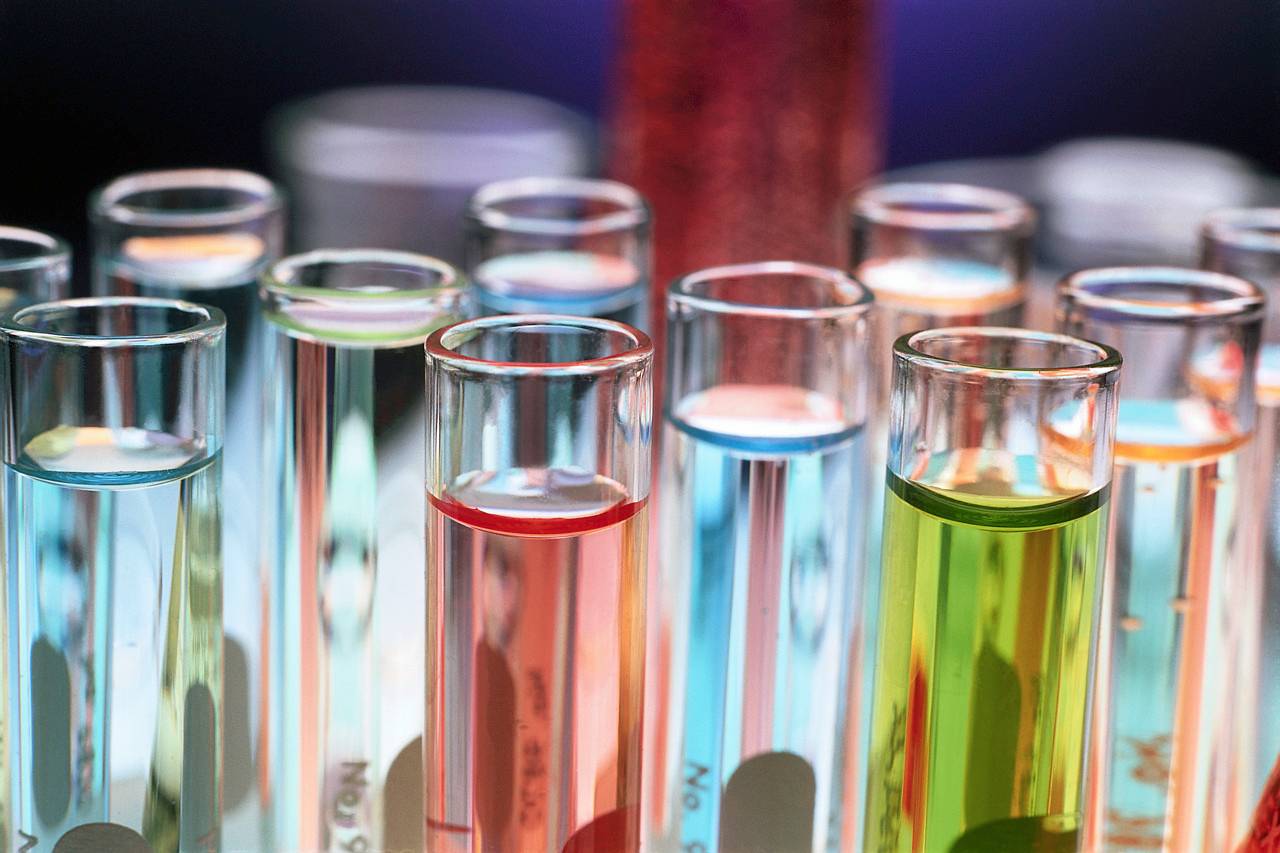 Chemical Science
Chemistry
The study of MATTER
The study of what things are made of 
(matter & composition)
The study of how matter undergoes reactions
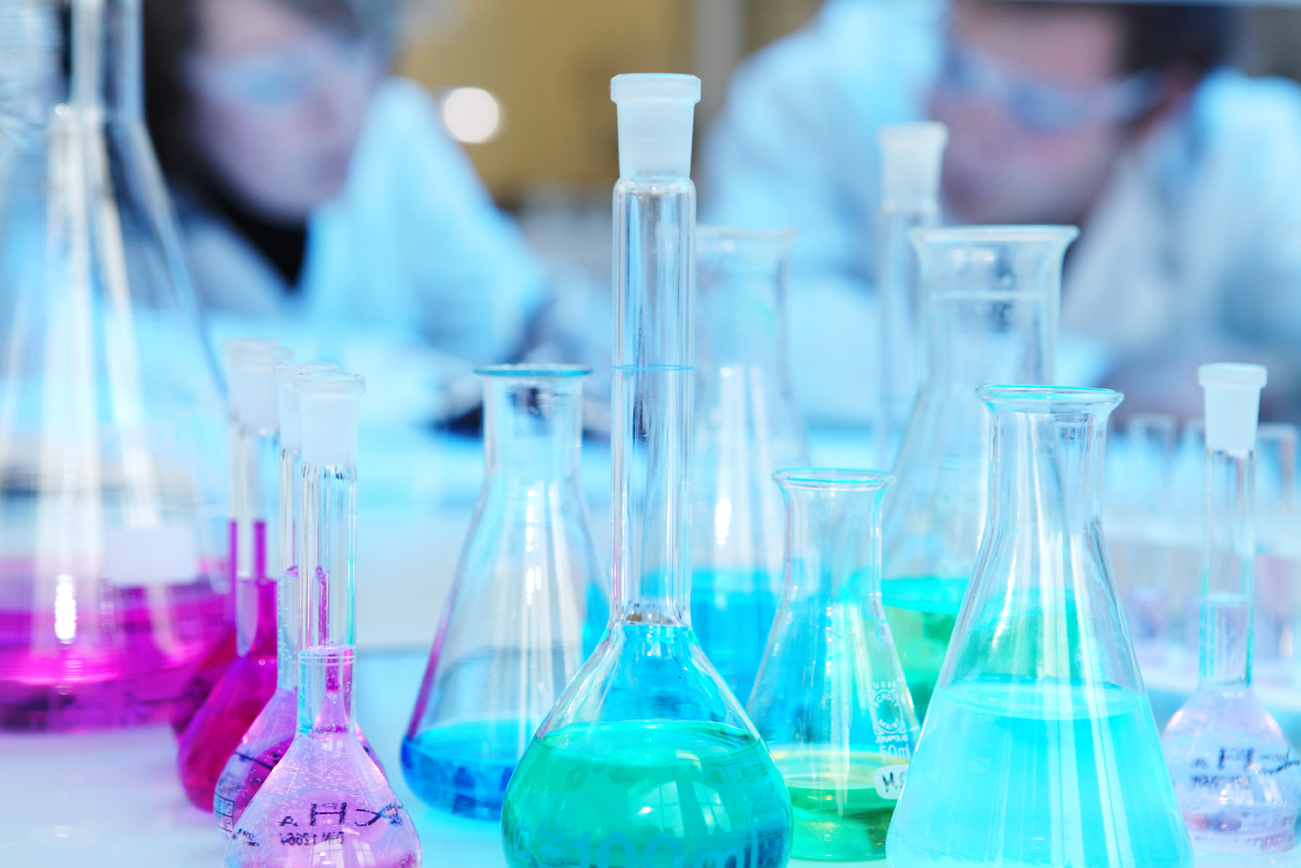 Pharmacology
Drugs, medicine, cleaning solutions
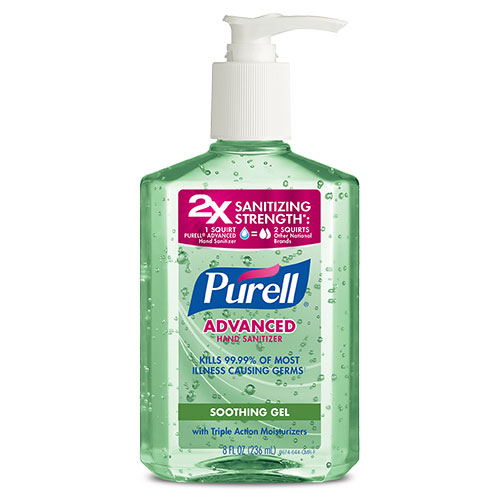 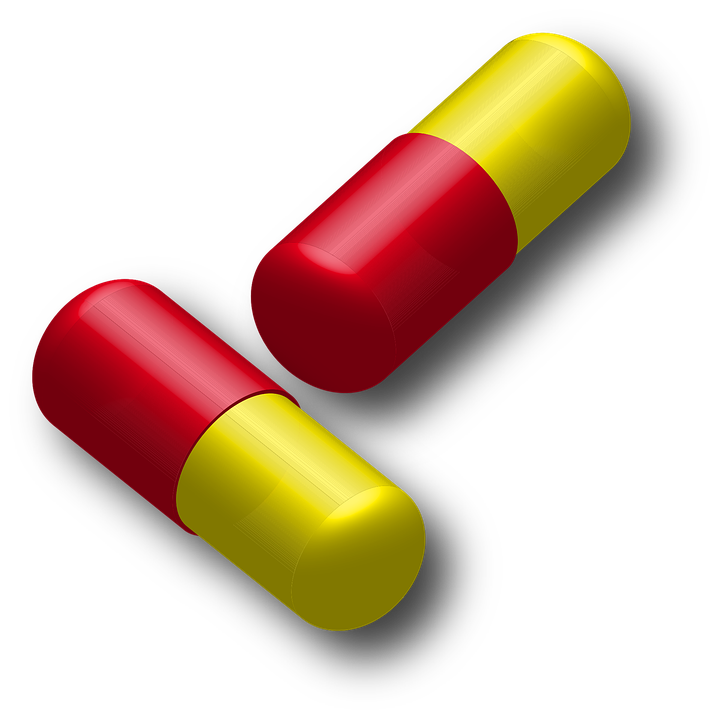 Fuels
Petroleum, gasoline, methane, propane
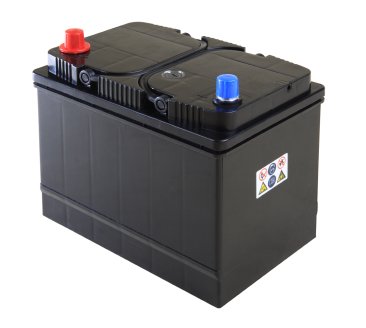 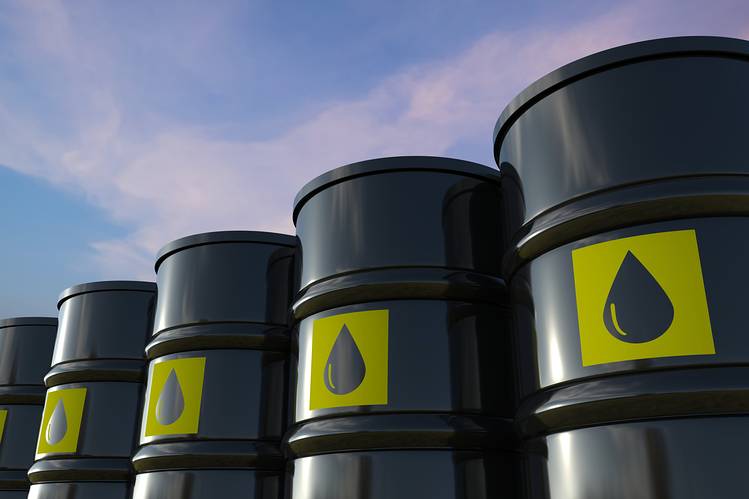 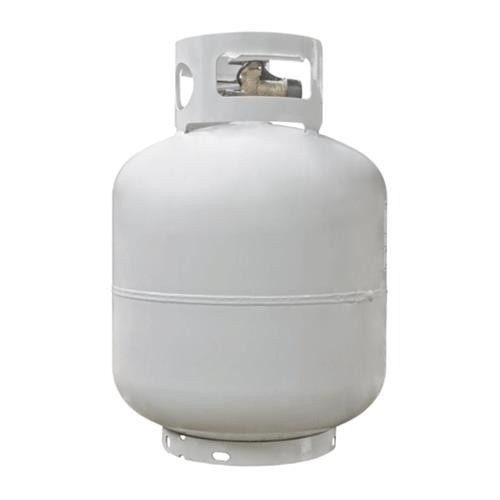 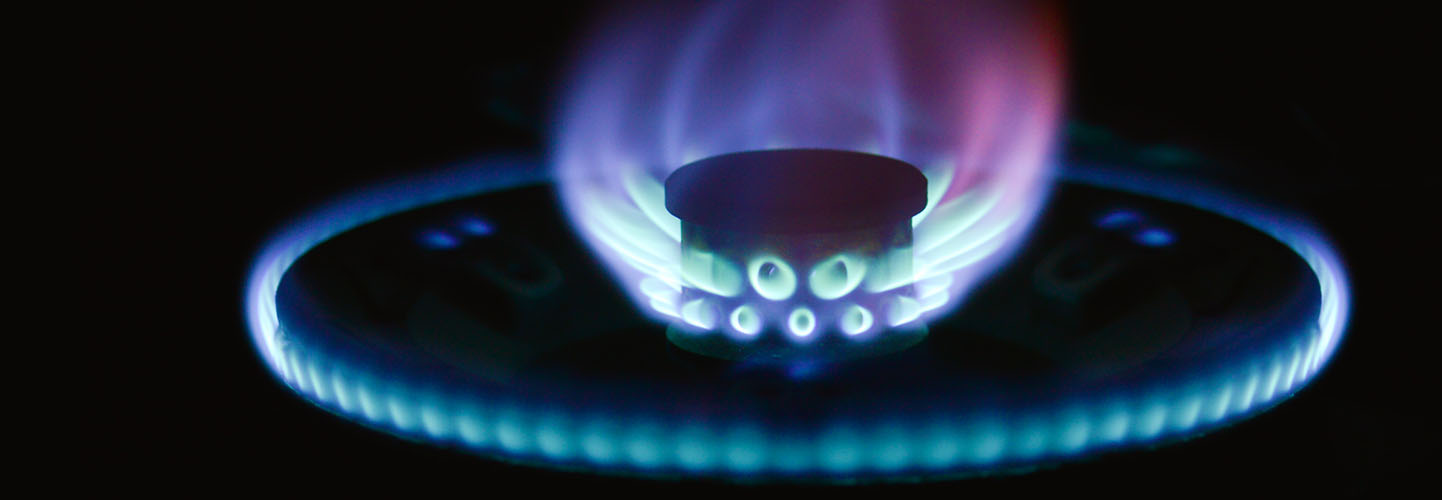 Biochemistry
Hormones, food, diet, plants, fungi
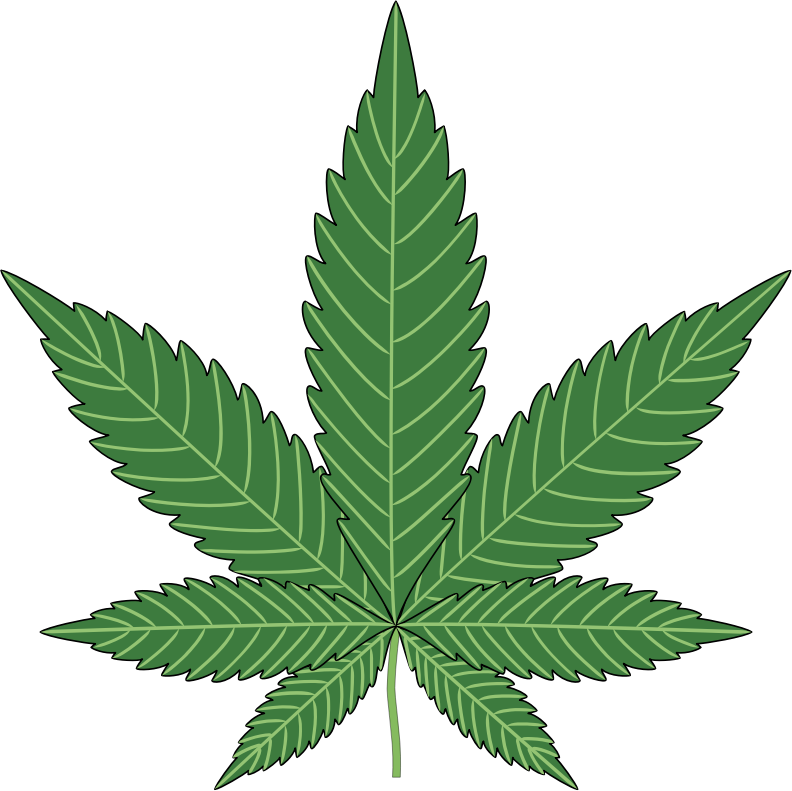 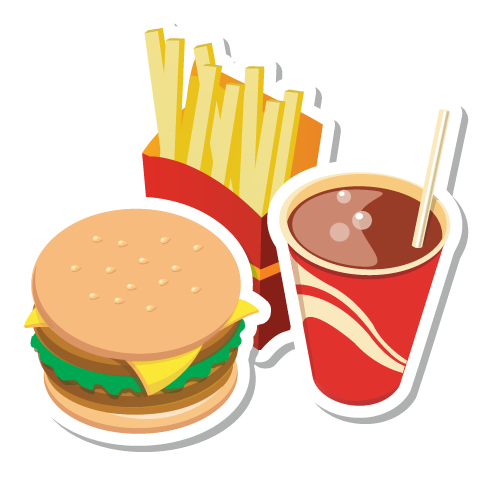 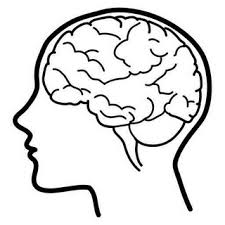 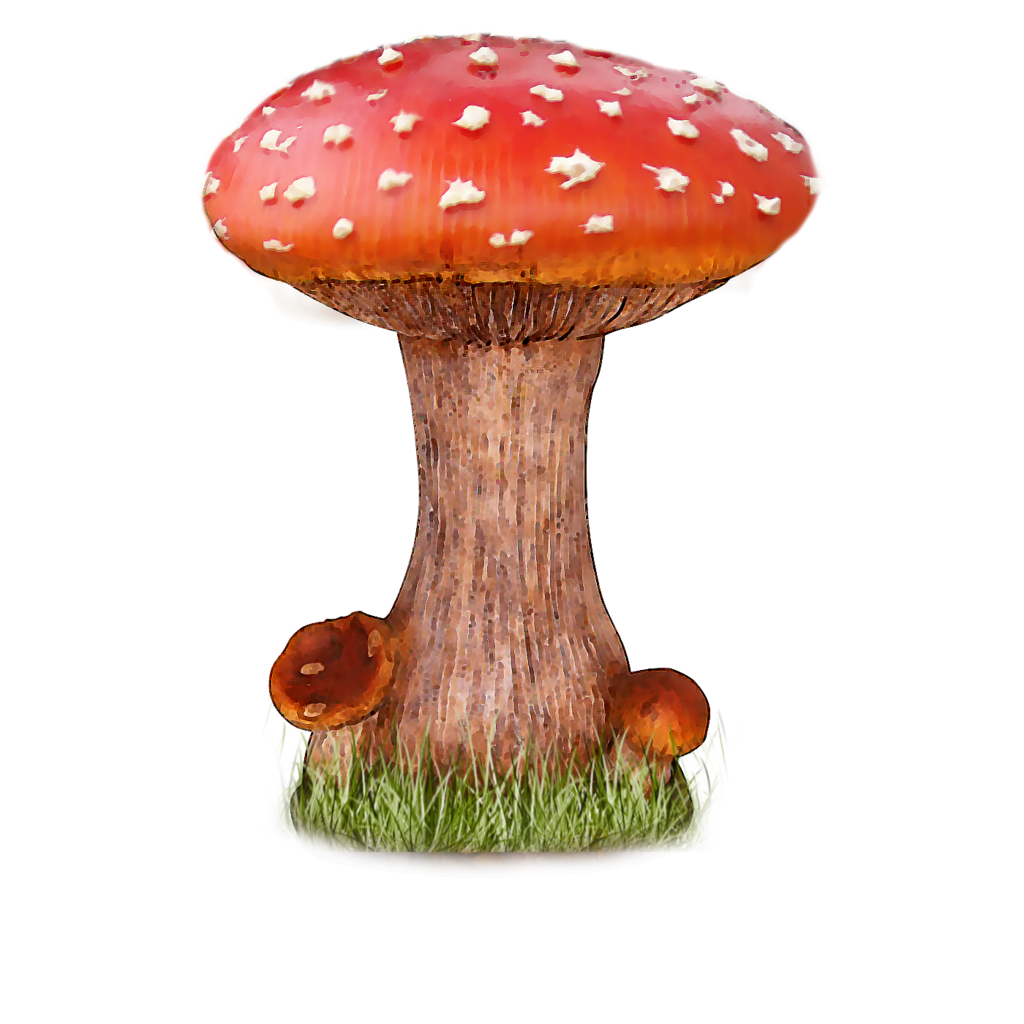 Biochemistry
Forensics & macromolecules
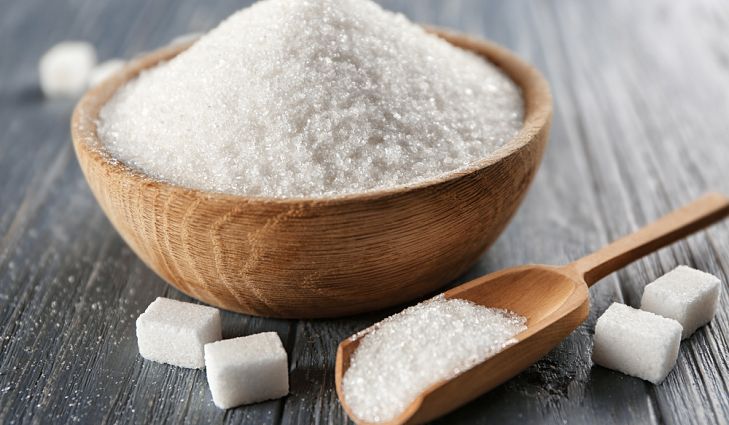 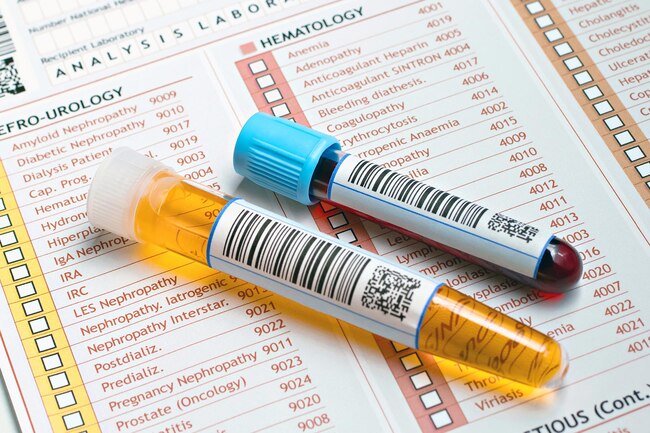 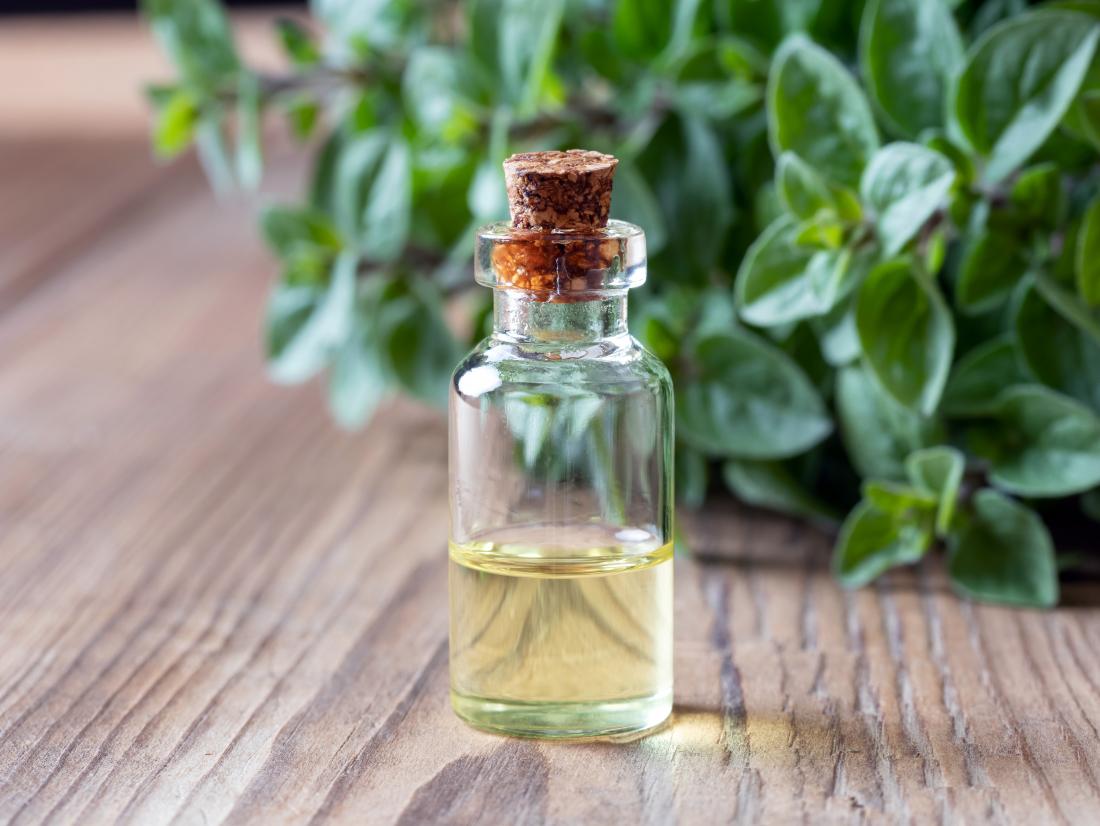 MATTER
Anything that takes up space and has mass
SPACE = has measurable volume
MASS = resistance to movement
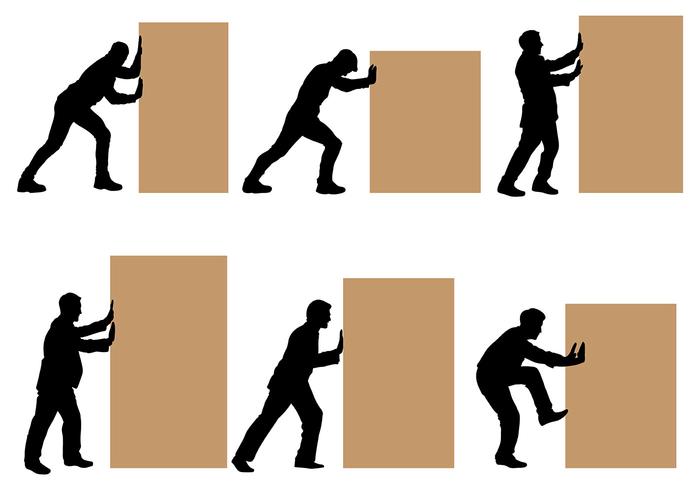 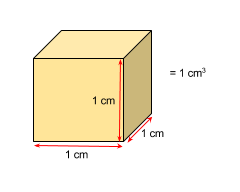 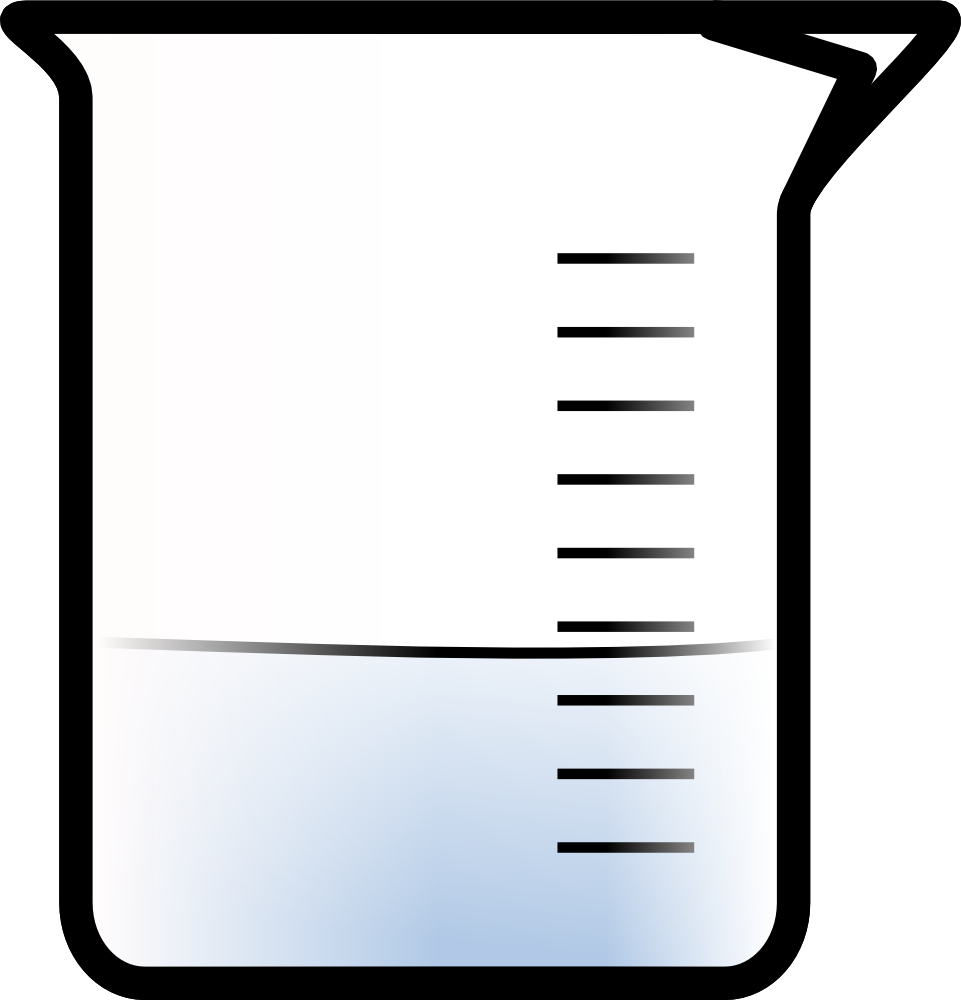 MATTER
MIXTURE
SOLUTION
Things mixed together and are NOT UNIFORM
Things mixed together and are ARE UNIFORM
MIXTURES
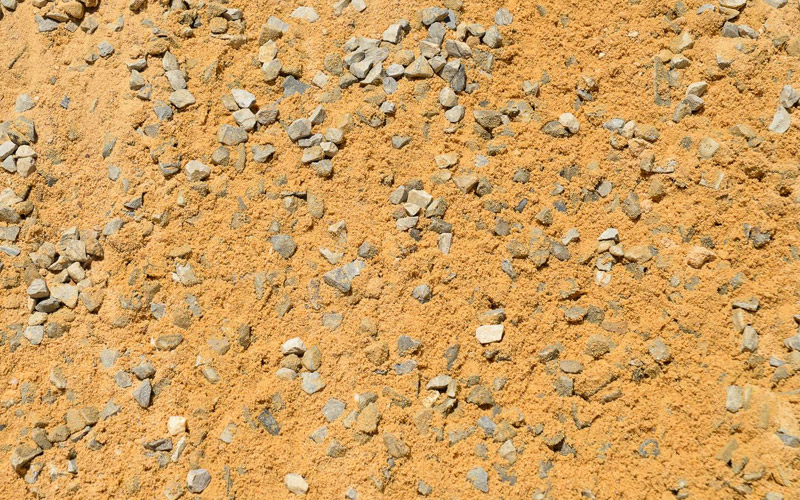 SOLUTIONS
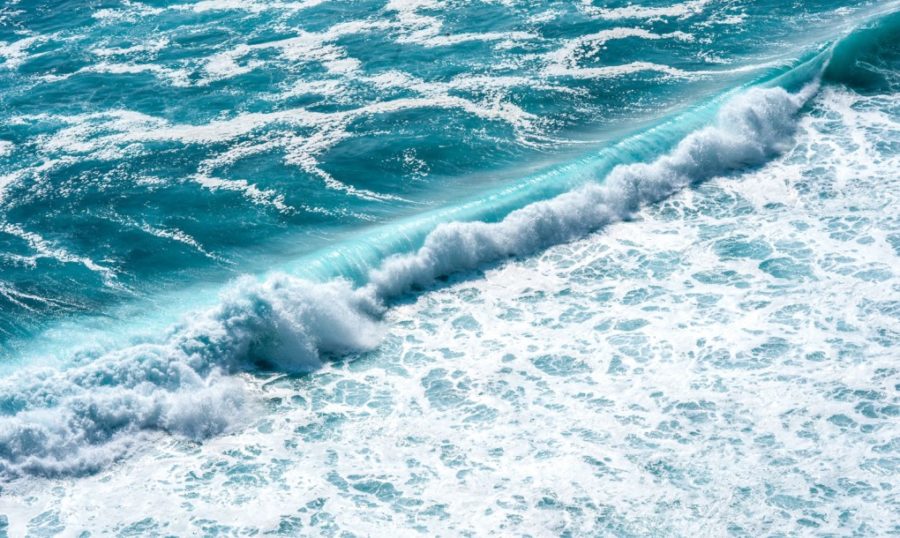 SOLUTIONS
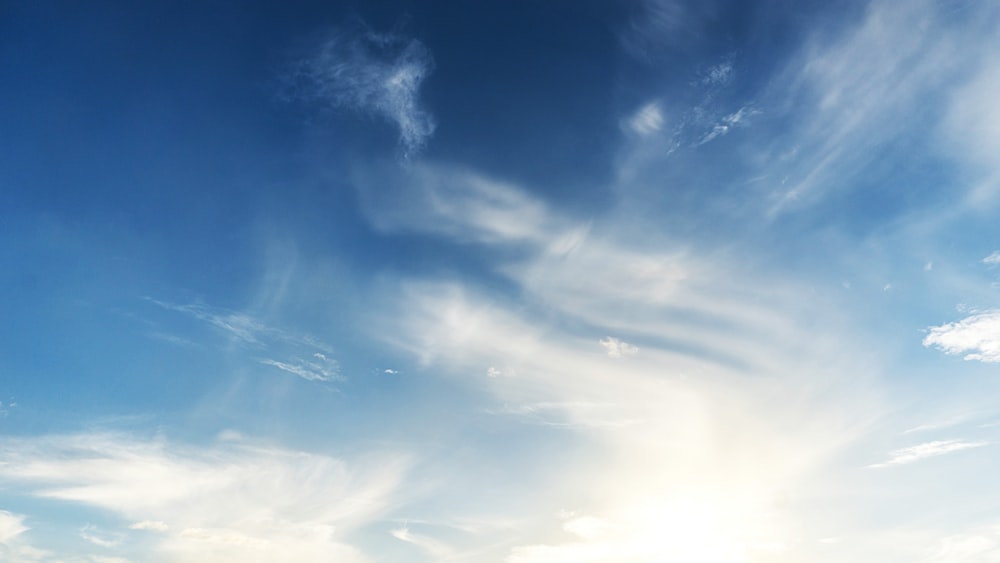 SOLUTION
MOLECULES
ATOMS
Several atoms bonded together
Basic building block of molecules
MATTER
A beach
MIXTURE
SOLUTION
Sand & Saltwater
Saltwater
MOLECULES
ATOMS
Salt
Na + Cl
Water
H + O
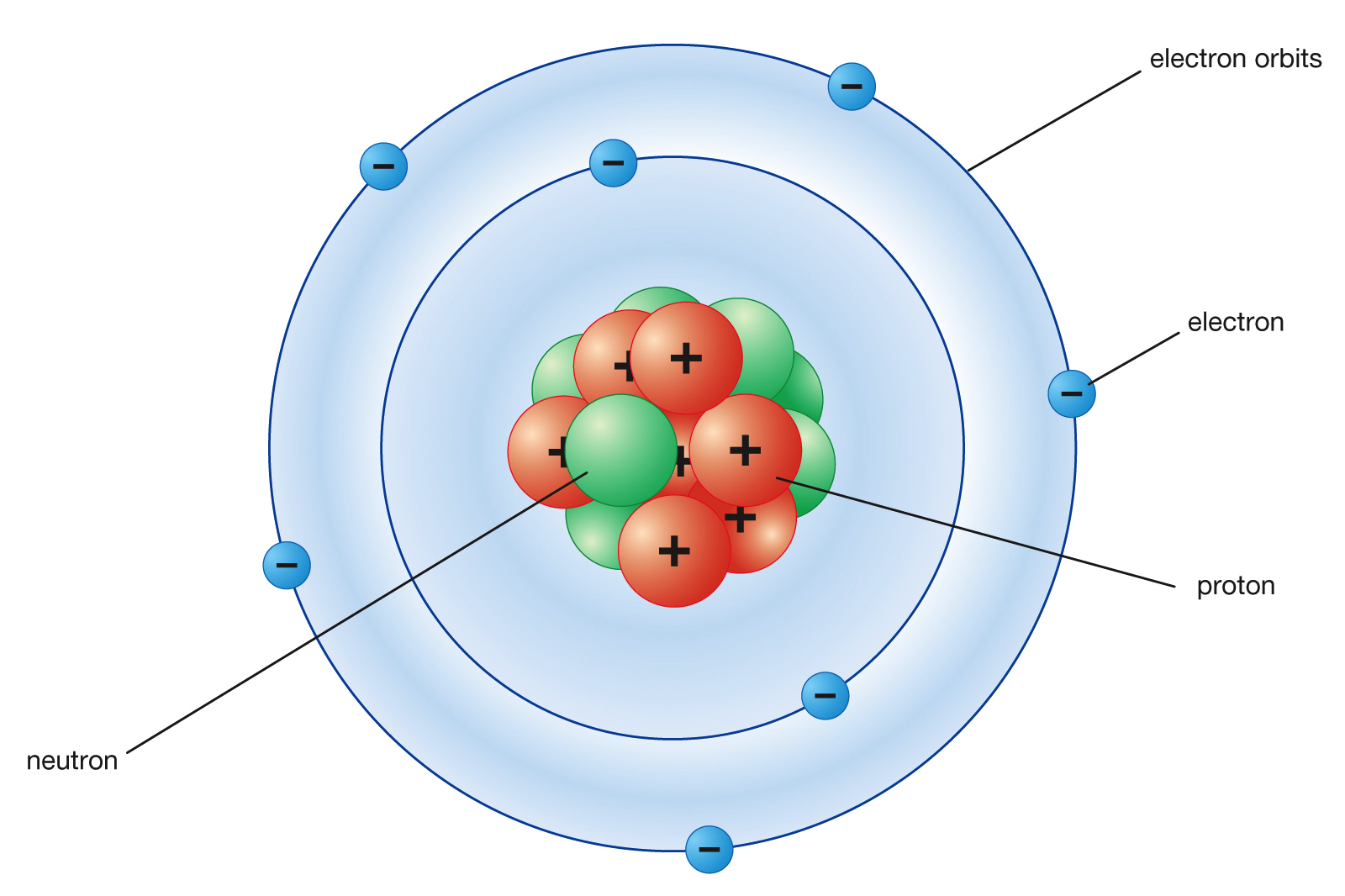 ATOMS
Consists of three parts:
Proton
Positively charged particle
Neutron
Neutral particle
Electron
Negatively charged particle
IONIC BONDING
An atom with a positive charge bonds to an atom with a negative charge.
When together, they must EQUAL ZERO
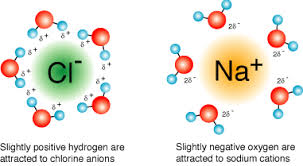 Chemical Reaction
A chemical reaction is an interaction of molecules that causes changes in substances
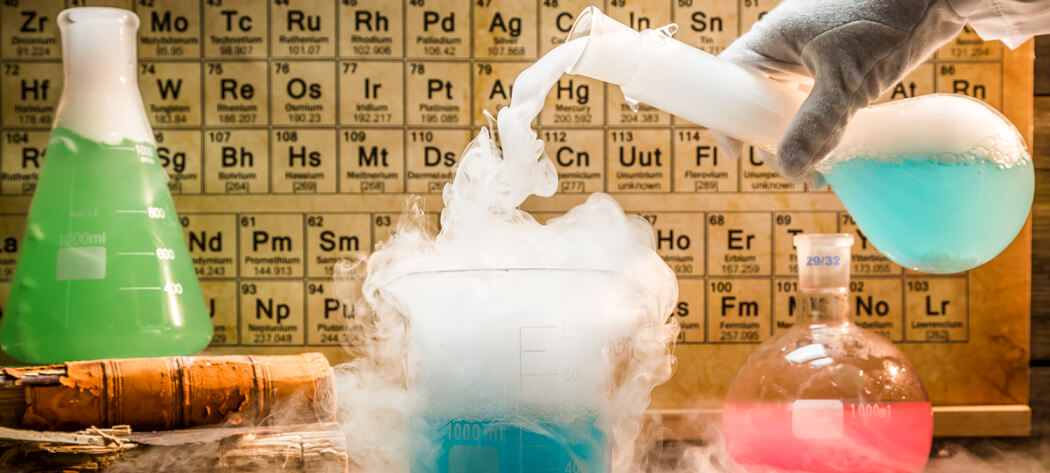 Chemical Reaction
A chemical reaction is a rearrangement of molecules in substances
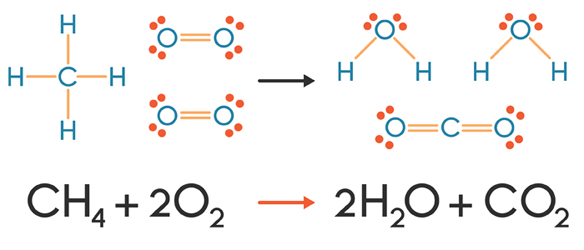 REACTANTS
Start the chemical reaction
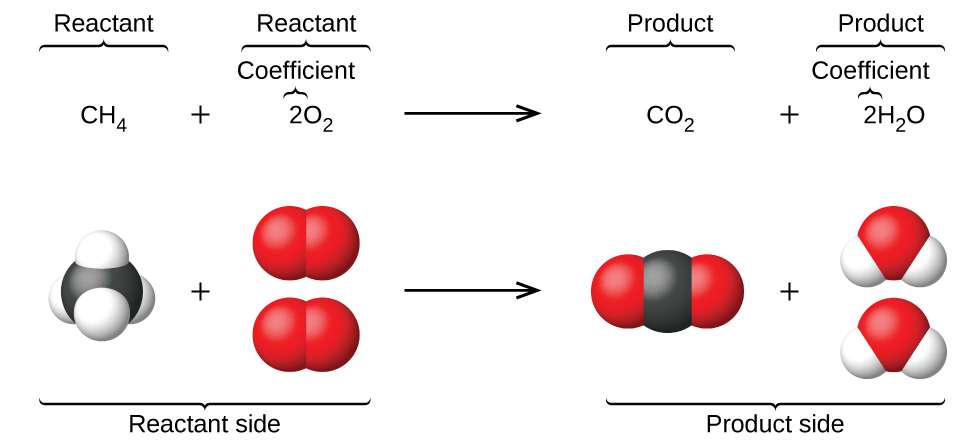 PRODUCTS
What is formed in the chemical reaction
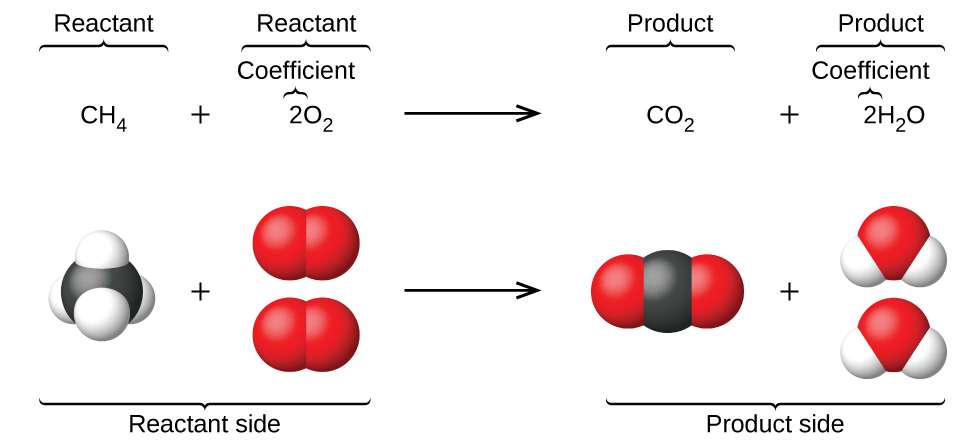 PHYSICAL CHANGE
A change in how a substance looks / physical nature
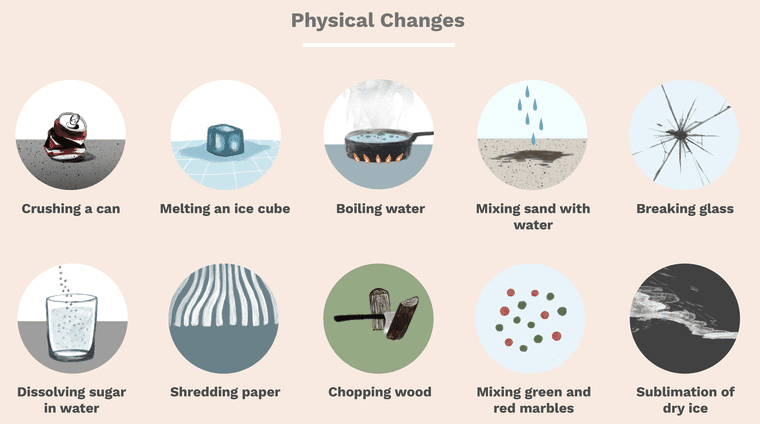 Melting
Vaporization
Color change
Size change
Shape change
Mixing
CHEMICAL CHANGE
A transformation of a substance into a new one
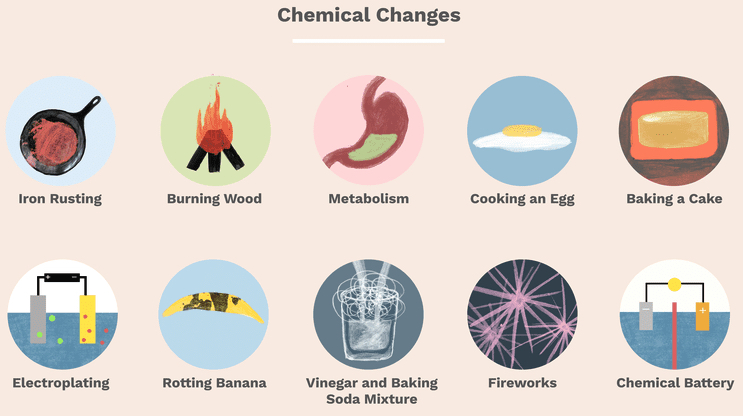 Burning
Rusting
Rotting
Foaming
Clumping
Evidence of chemical reactions occurring
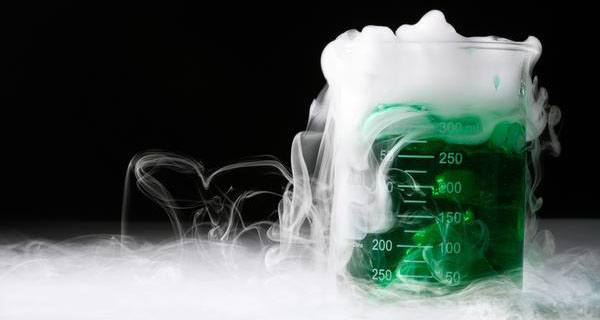 Heating or cooling
Odor change
Gas production
Precipitate
Light production
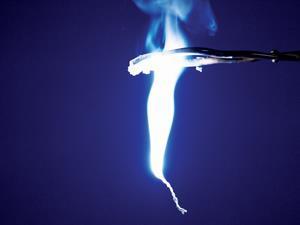 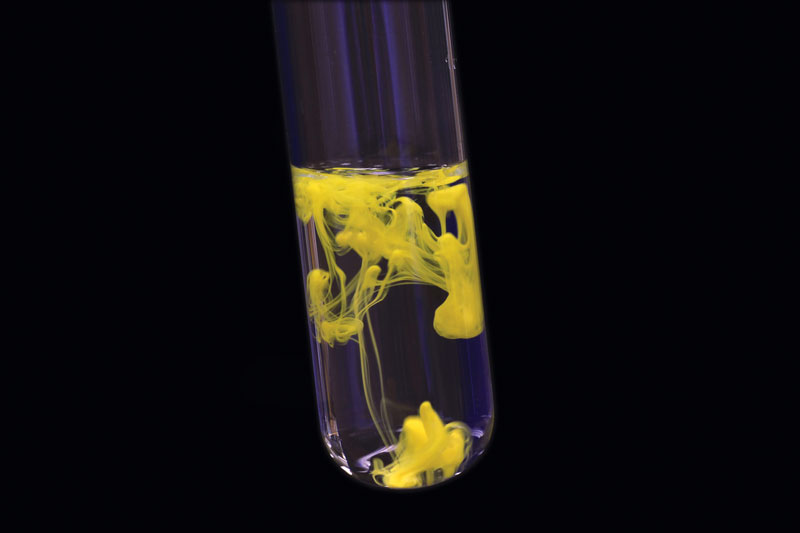 Types of Chemical Reactions
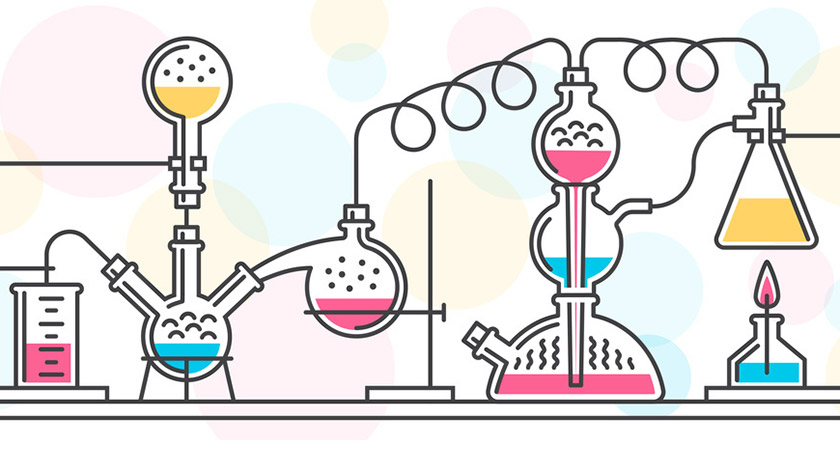 TYPES of Reactions
COMBINATION Reaction
Substances combine to make a new substance
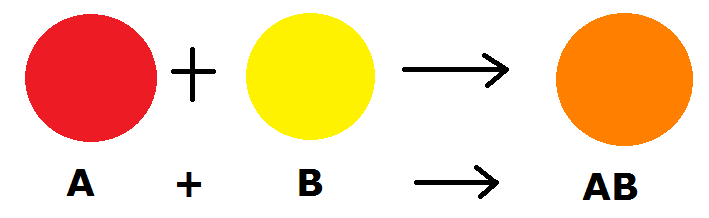 DECOMPOSITION Reaction
A substance breaks apart to make new substances
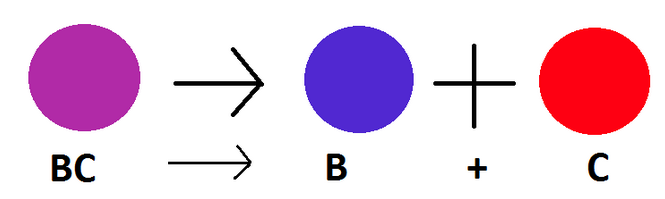 RECOMBINATION Reaction
Two substances rearrange with each other to make two new substances
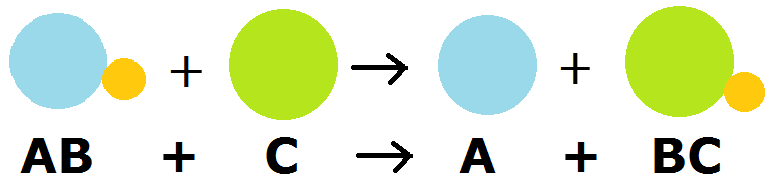 COMBUSTION Reaction
One or more substances are burned to form carbon dioxide and water
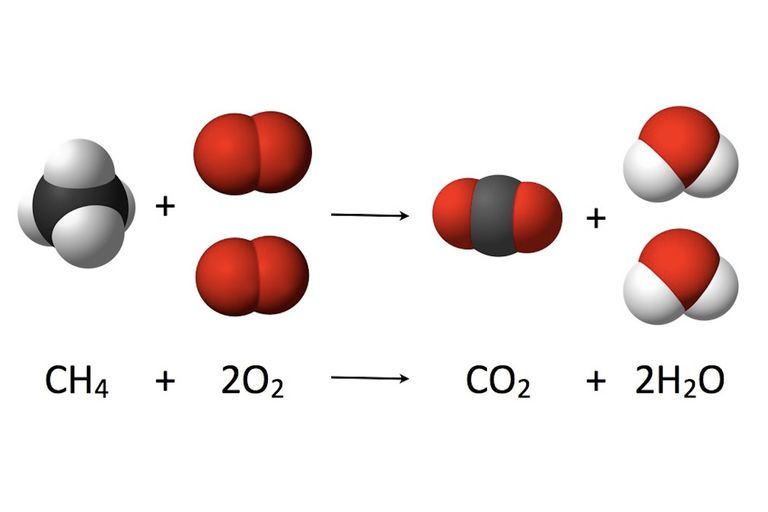 NEUTRALIZATION Reaction
Acids and bases combine to form salt and water
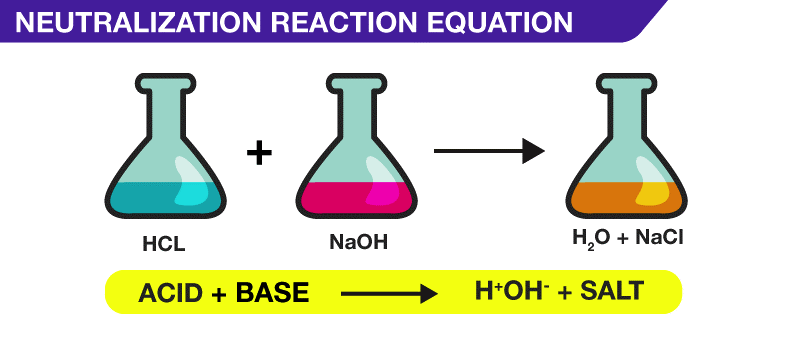 BALANCING equations
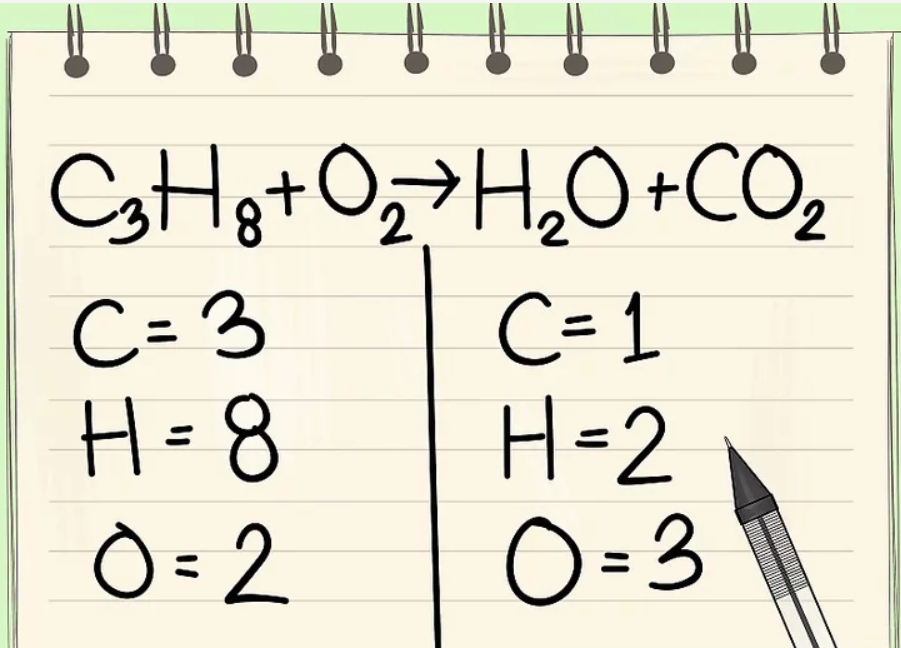